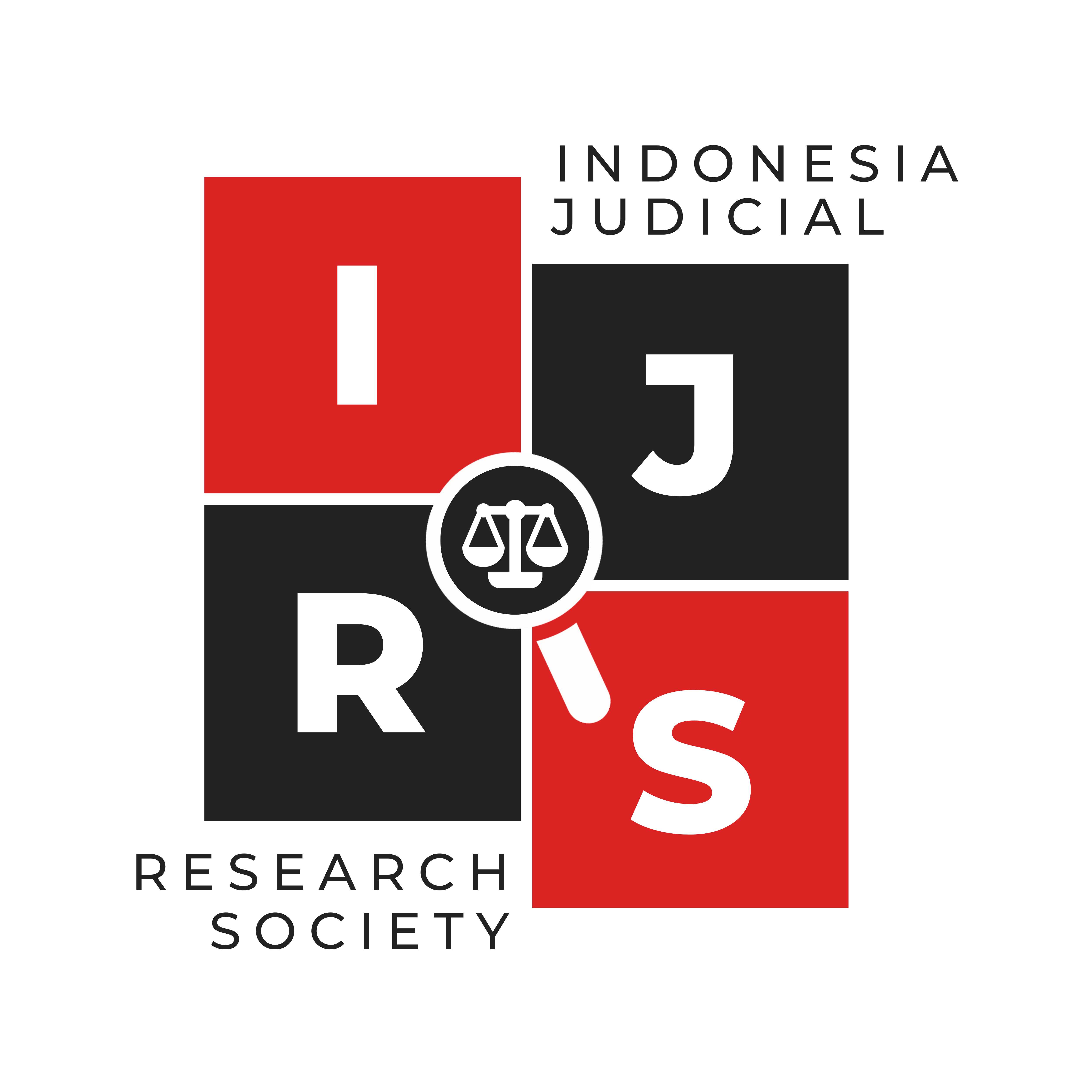 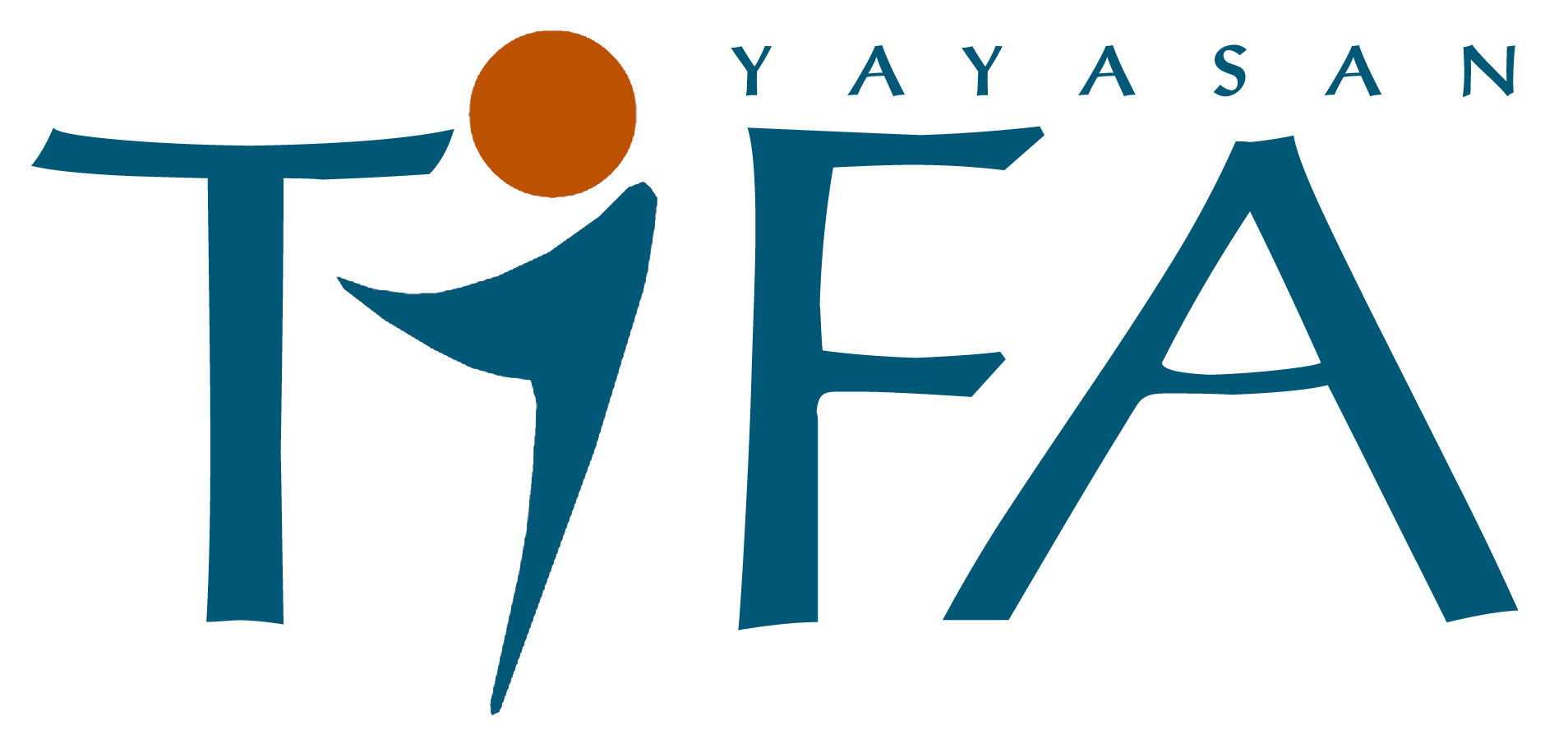 SURVEI KEBUTUHAN HUKUM
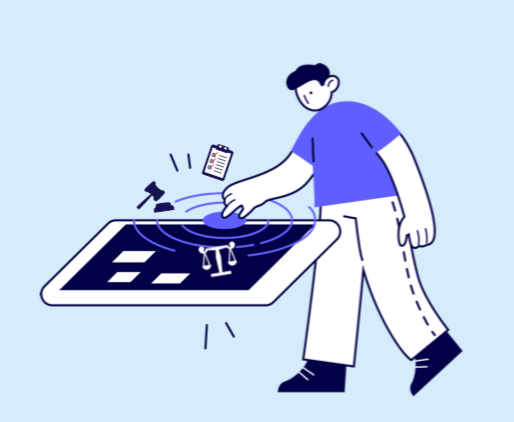 Indonesia Judicial Research Society (IJRS)
APA ITU SURVEI KEBUTUHAN HUKUM?
Dikenal sebagai Legal Needs Survey, merupakan alat untuk melihat pengalaman permasalahan hukum melalui perspektif individu yang mengalami, tidak hanya dari institusi atau pihak yang memiliki peran dalam resolusi permasalahan hukum tersebut (Pascoe, 2017)
LOKASI SURVEI
SULAWESI SELATAN
Kota Makassar
Kabupaten Sinjai
Kabupaten Takalar
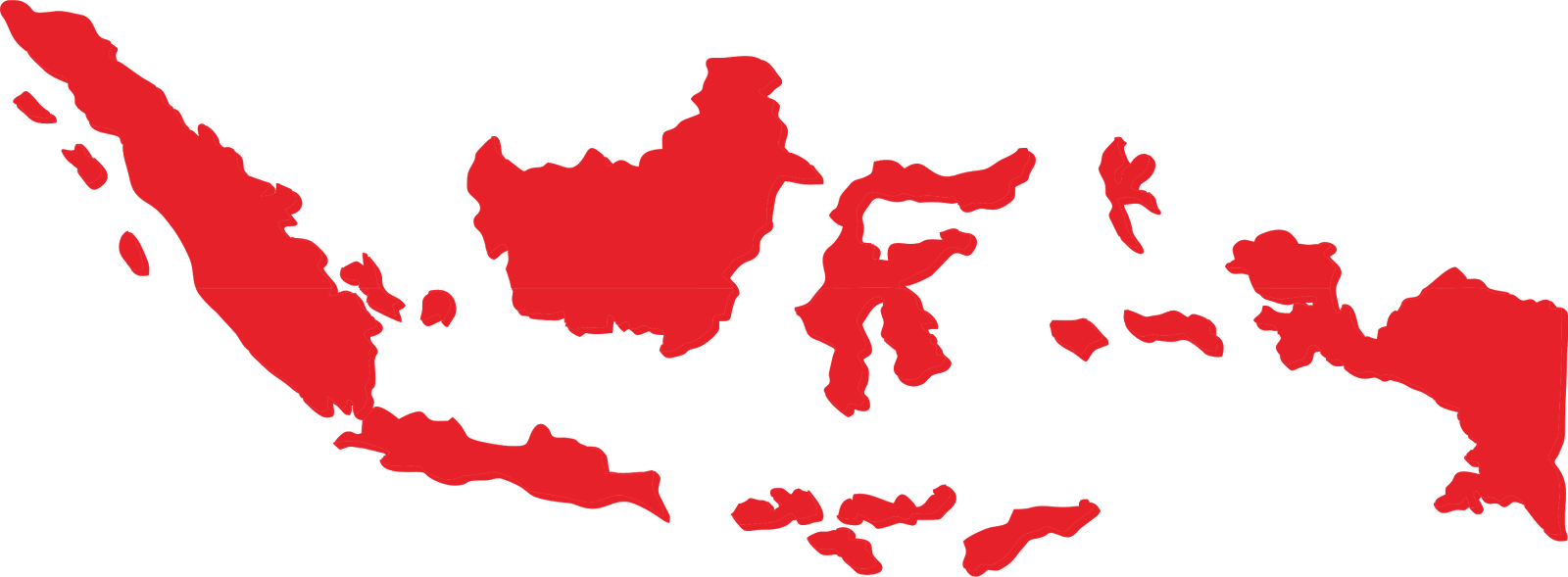 LAMPUNG
Kota Bandar Lampung
Kabupaten Tulang Bawang
Kabupaten Way Kanan
2400 responden
HASIL SURVEI KEBUTUHAN HUKUM
PENGALAMAN PERMASALAHAN HUKUM
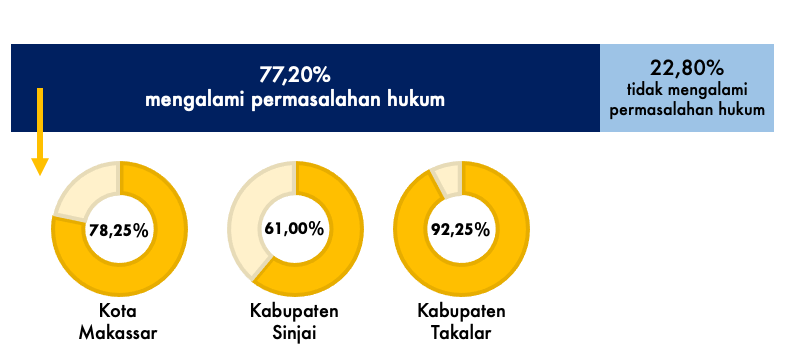 JENIS PERMASALAHAN YANG DIALAMI
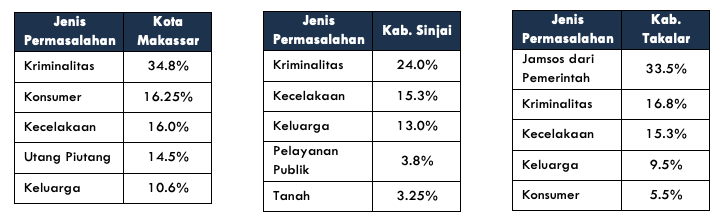 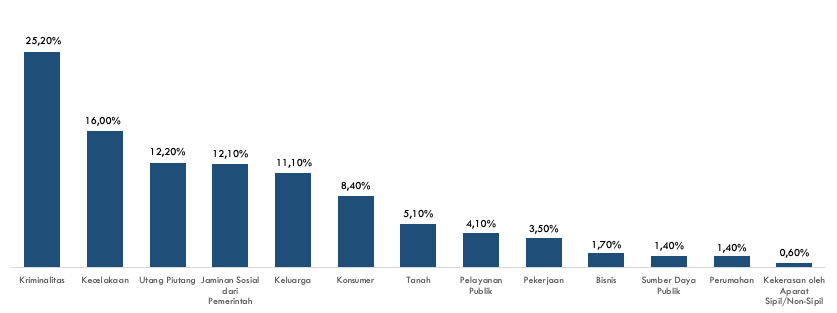 PENDAPATAN ORANG YANG MENGALAMI MASALAH HUKUM
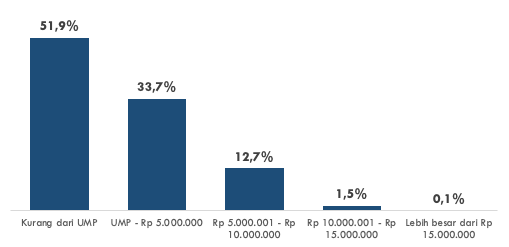 PENILAIAN TERKAIT PERMASALAHAN HUKUM TERJADI
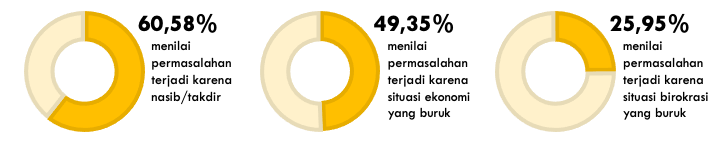 TINDAKAN TERHADAP PERMASALAHAN HUKUM YANG DIALAMI (1)
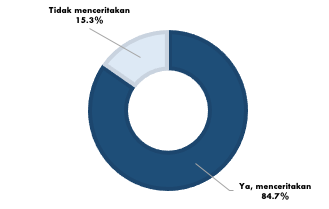 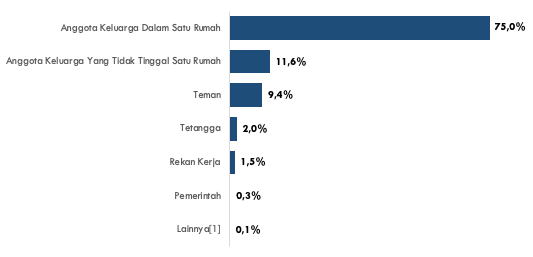 TINDAKAN TERHADAP PERMASALAHAN HUKUM YANG DIALAMI (2)
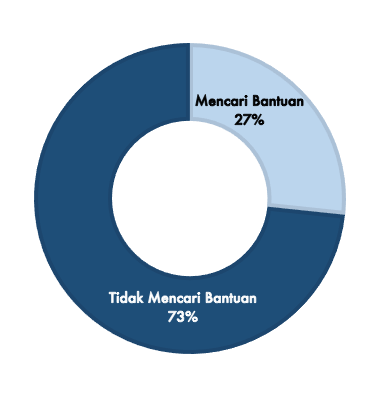 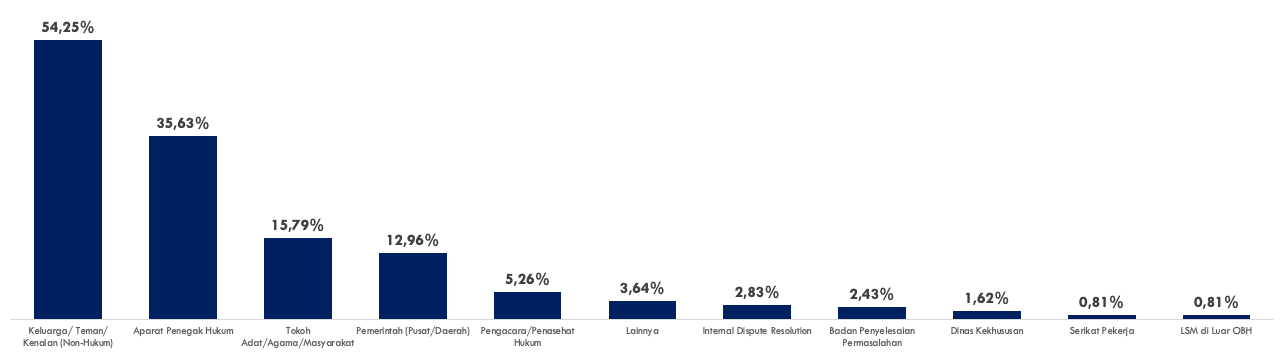 ALASAN TIDAK MENCARI BANTUAN
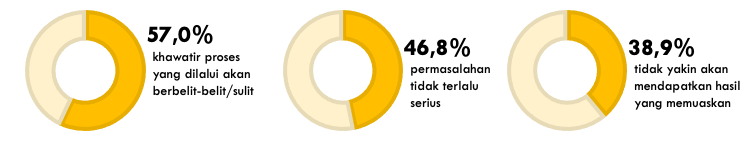 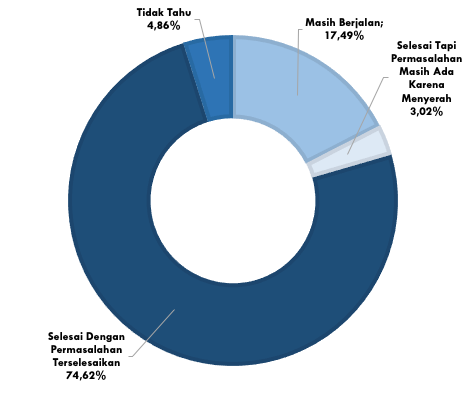 STATUS
PERMASALAHAN
HUKUM
CARA
PENYELESAIAN
DAMPAK PERMASALAHAN HUKUM (1)
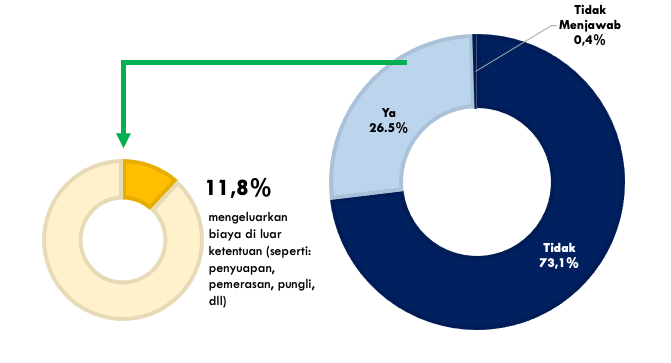 DAMPAK PERMASALAHAN HUKUM (2)
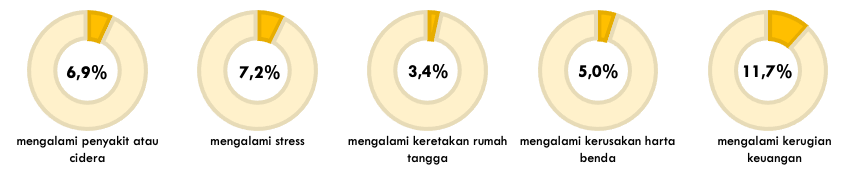 KEMAMPUAN MASYARAKAT (1)
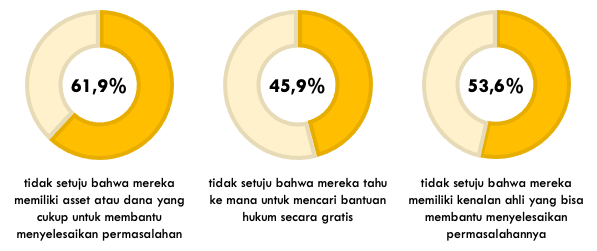 KEMAMPUAN MASYARAKAT (2)
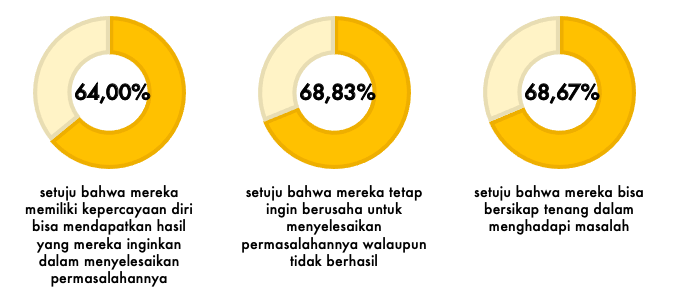 PERSEPSI MASYARAKAT
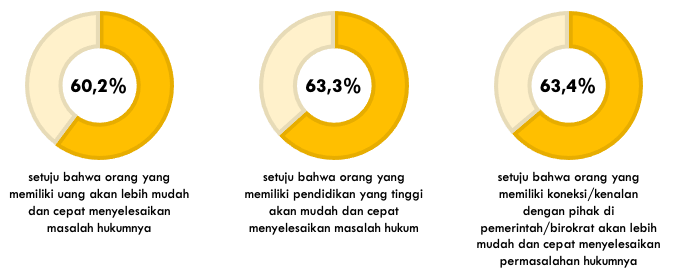 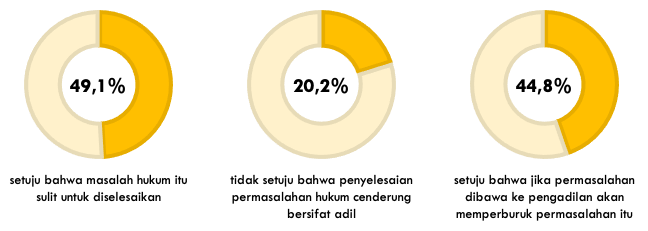 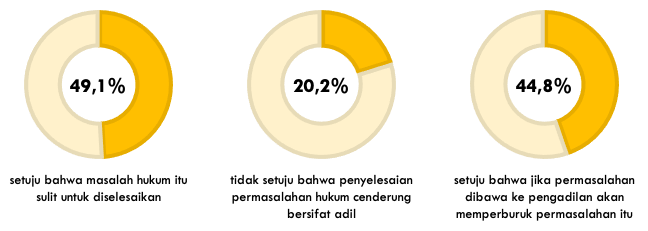 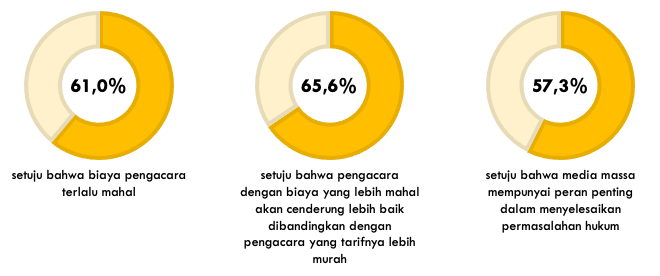 APA YANG BISA KITA LIHAT DARI DATA INI?
Belum seimbangnya kebutuhan dan layanan bantuan hukum yang tersedia
01
Perlu adanya sinergisitas layanan hukum dan layanan non-hukum
02
Masyarakat mayoritas do nothing terkait permasalahan yang dialami
03
Memperhatikan kembali layanan non-litigasi, termasuk di dalamnya penyuluhan hukum
04
Peningkatan legal empowerment berbasis komunitas
05
Penguatan akses informasi untuk masyarakat
06
TERIMA KASIH
Untuk pertanyaan lebih lanjut:

office@ijrs.or.id
ijrs.or.id
Please keep this slide for attribution.